Pythagoras – Multiple Steps
Intelligent Practice
Silent 
Teacher
Narration
Your Turn
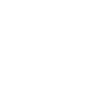 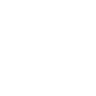 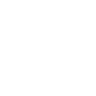 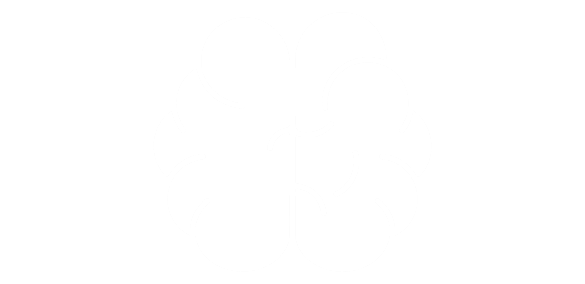 Practice
Worked Example
Your Turn
12
4
4
6
12
6
@cpotter
Worked Example
Your Turn
16
x
1
4
@cpotter
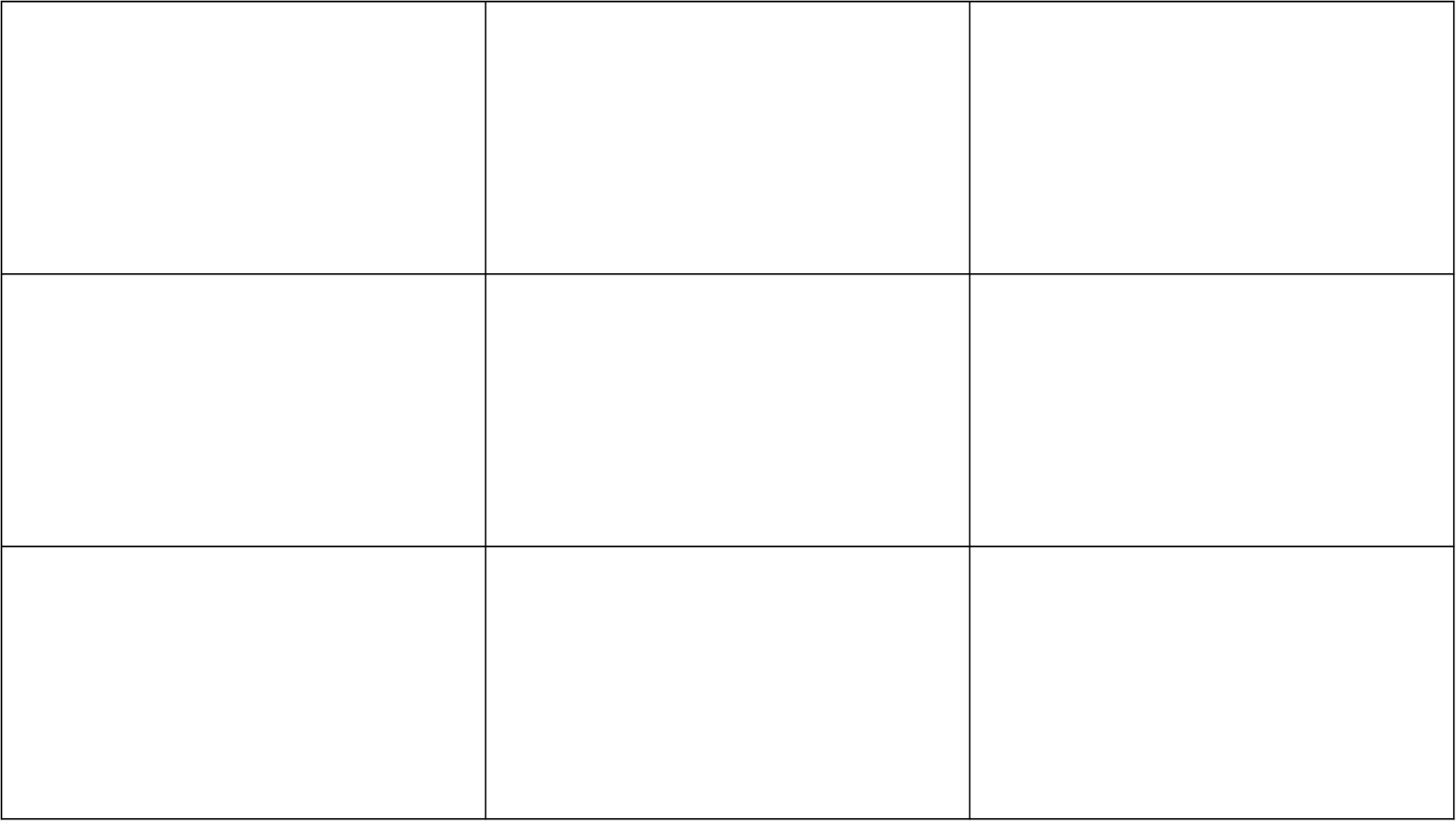 2
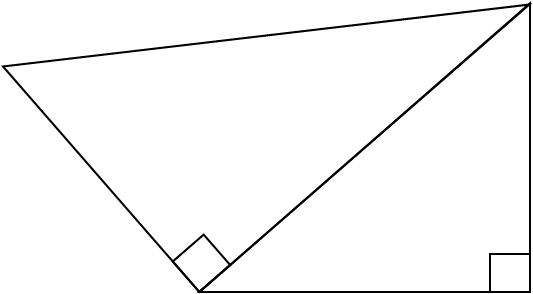 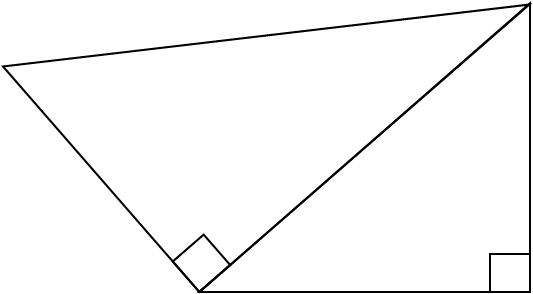 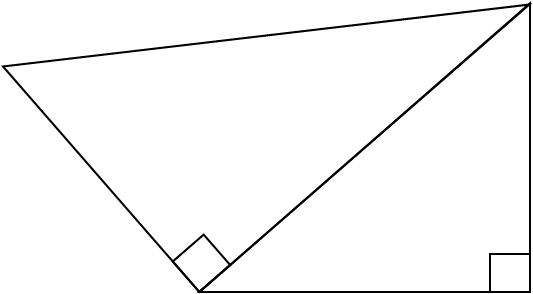 1
1
1
1
2
1
1
1
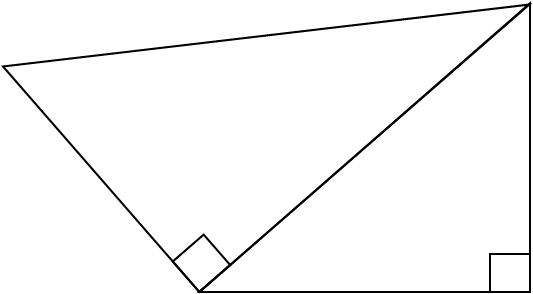 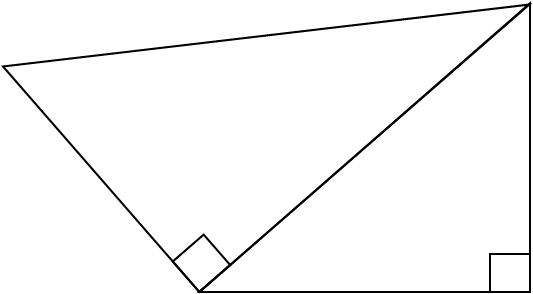 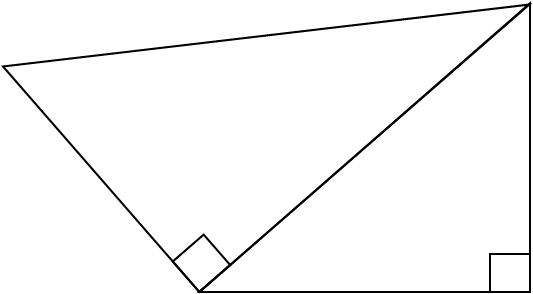 2
2
2
1
2
1
1
1
2
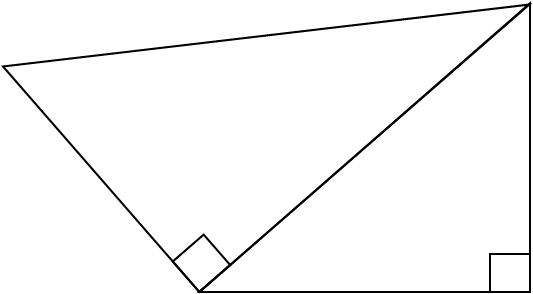 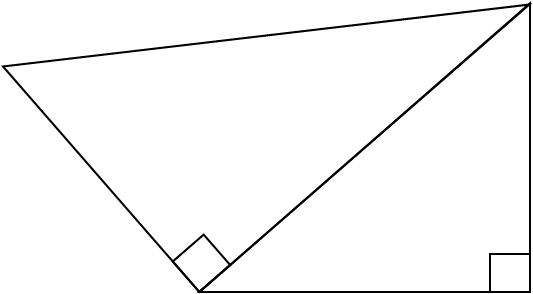 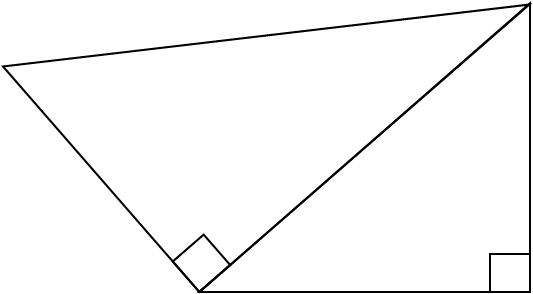 1
2
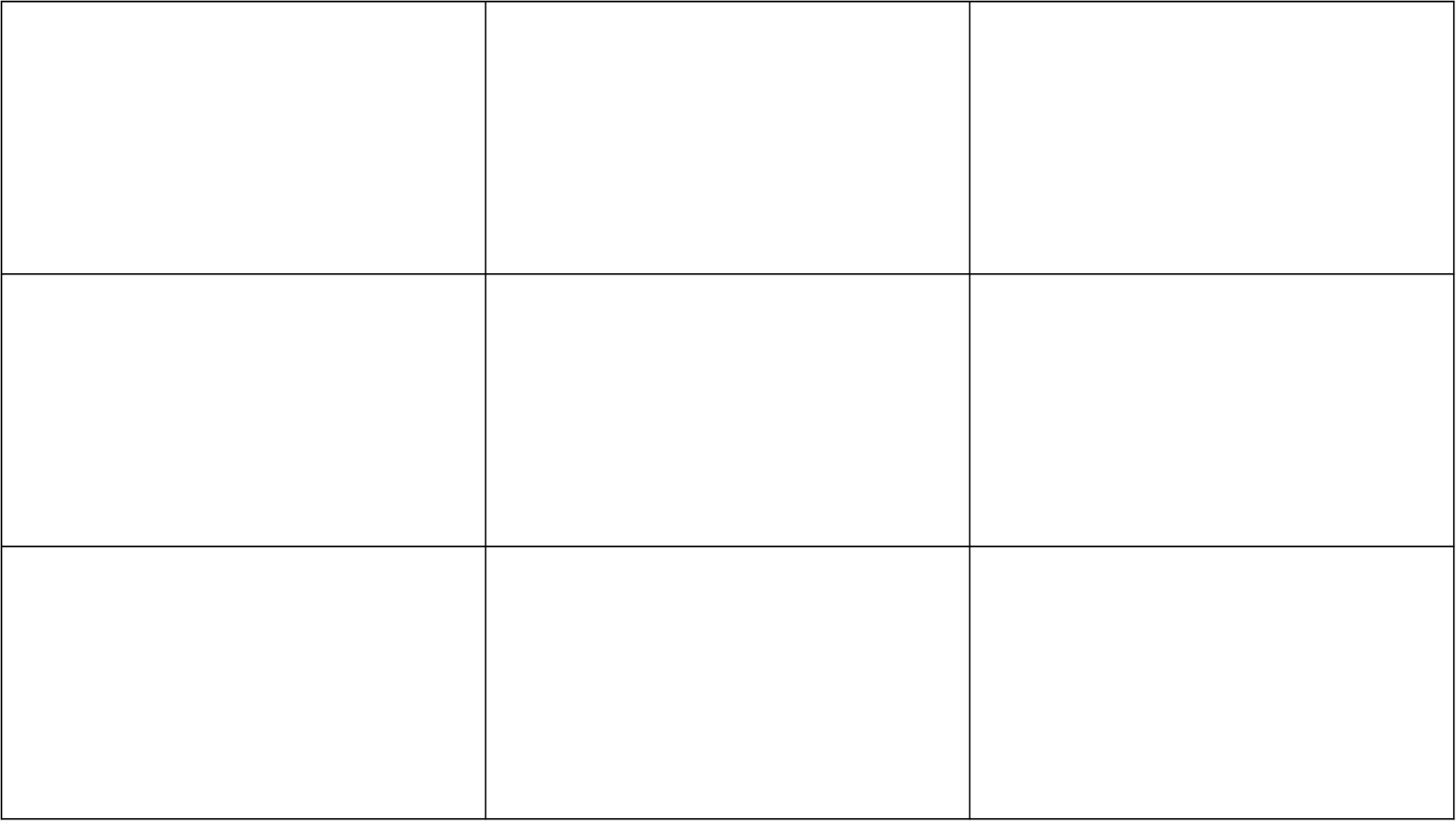 Answers
2
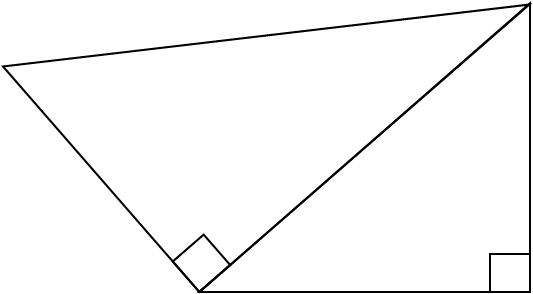 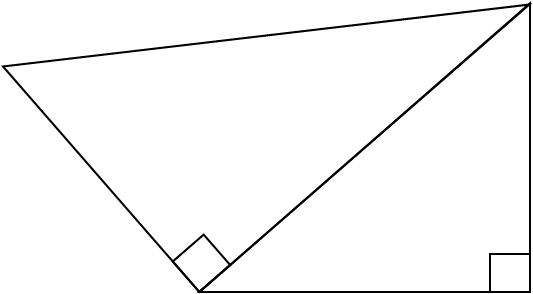 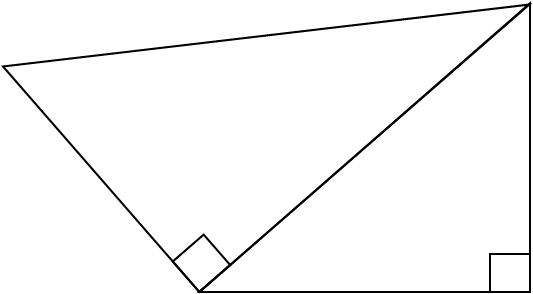 1
1
1
1
2
1
1
1
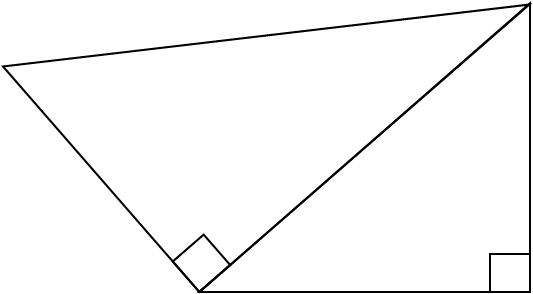 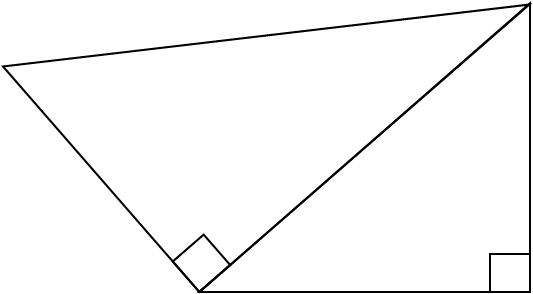 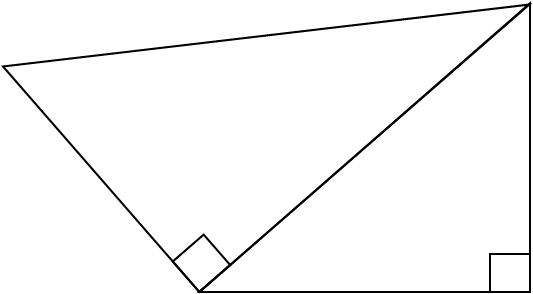 2
2
2
1
2
1
1
1
2
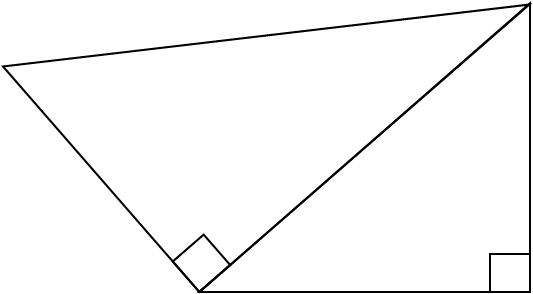 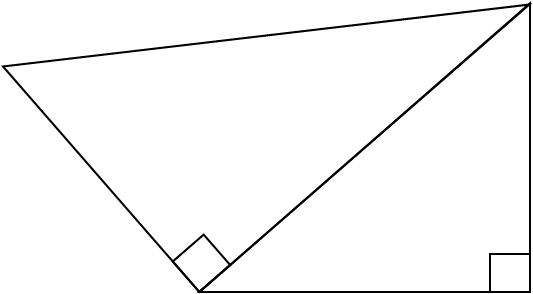 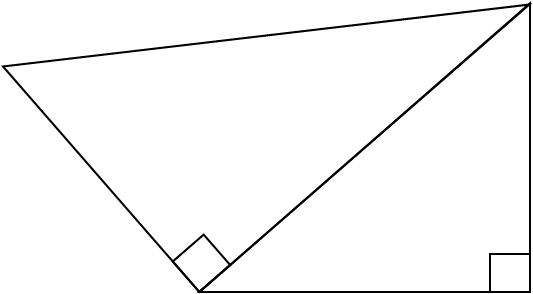 1
2
Answers
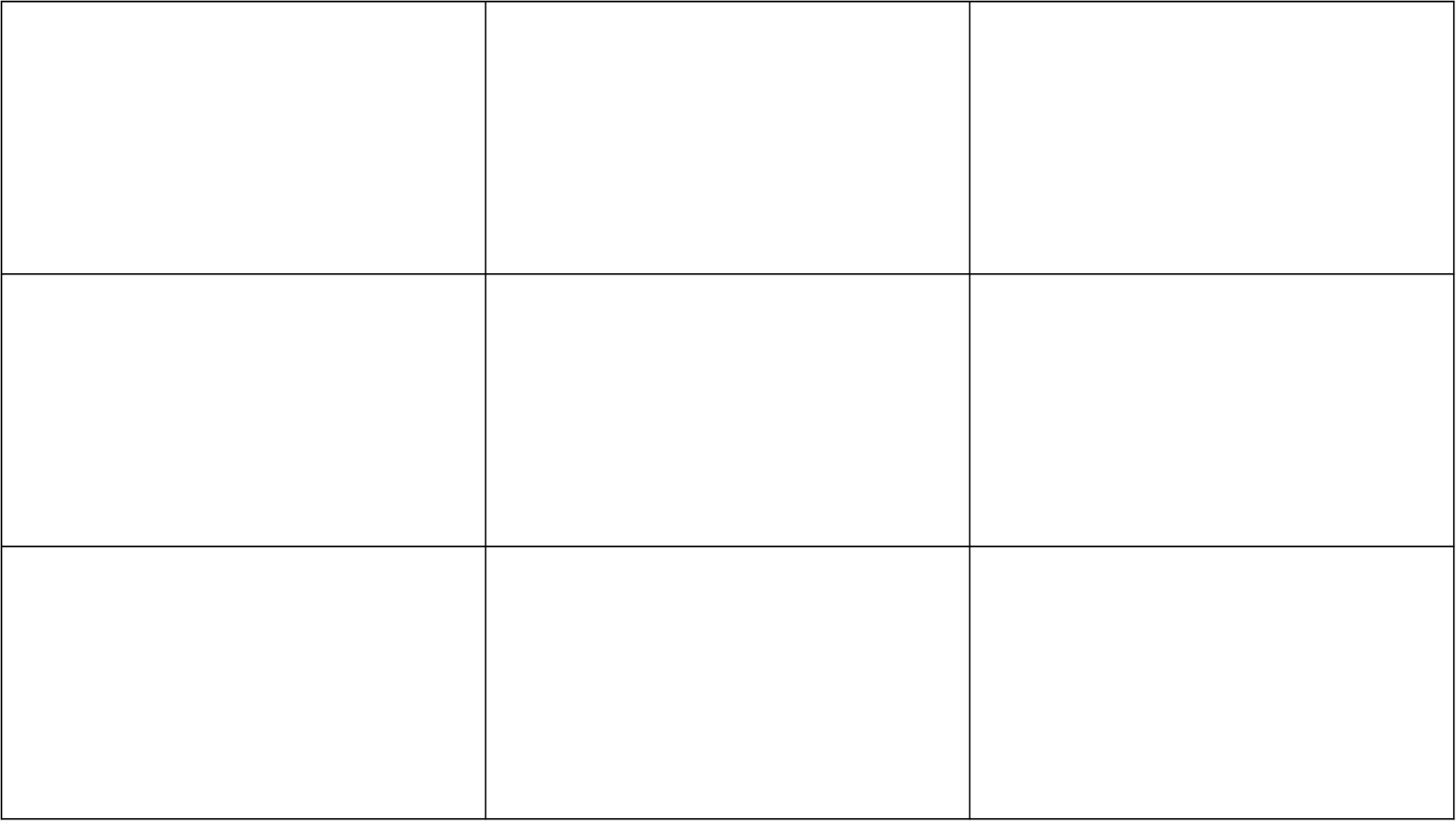 2
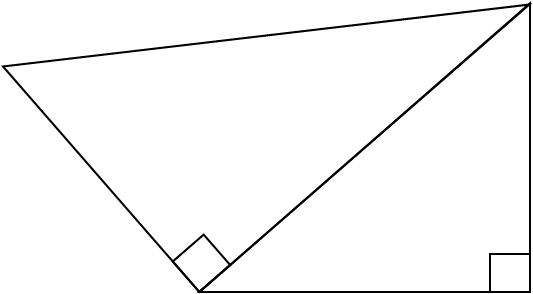 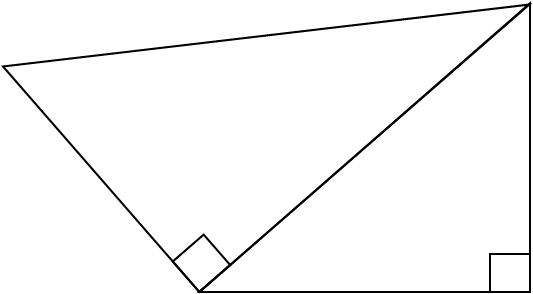 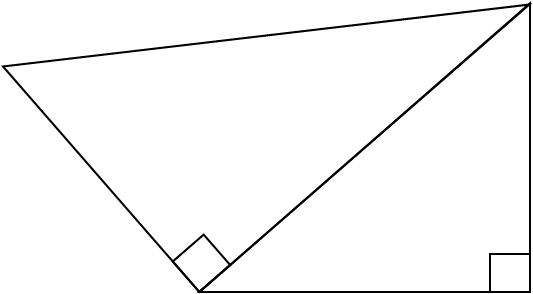 1
1
1
1
2
1
1
1
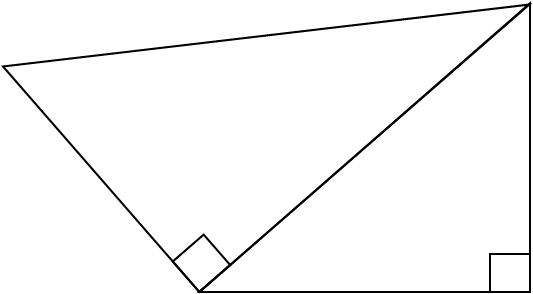 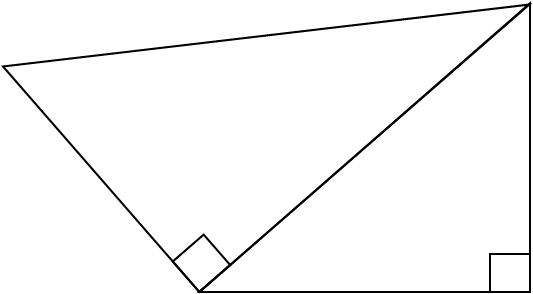 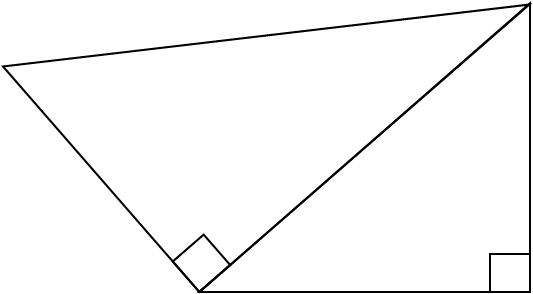 2
2
2
1
2
1
1
1
2
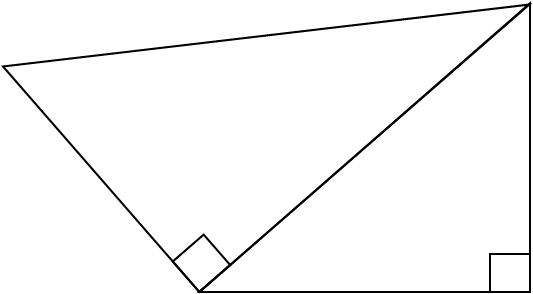 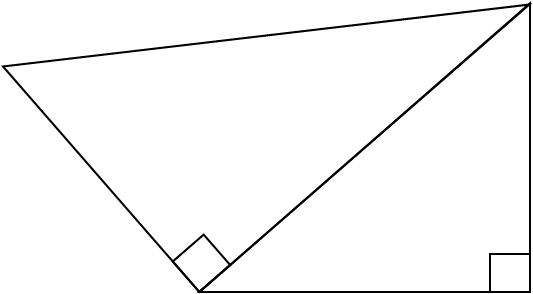 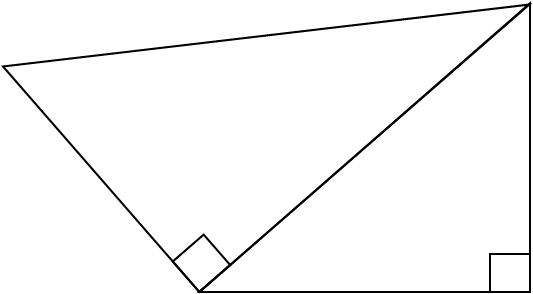 1
2